TEKNOLOJI  VE  TASARIM 
DERSI
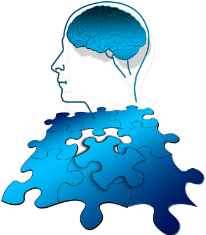 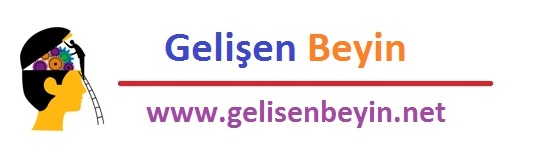 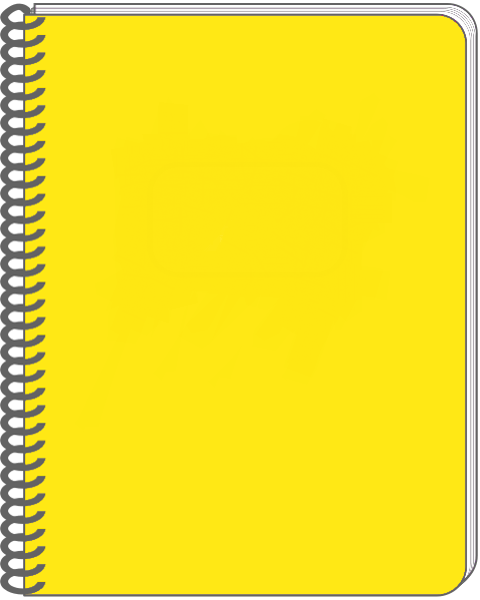 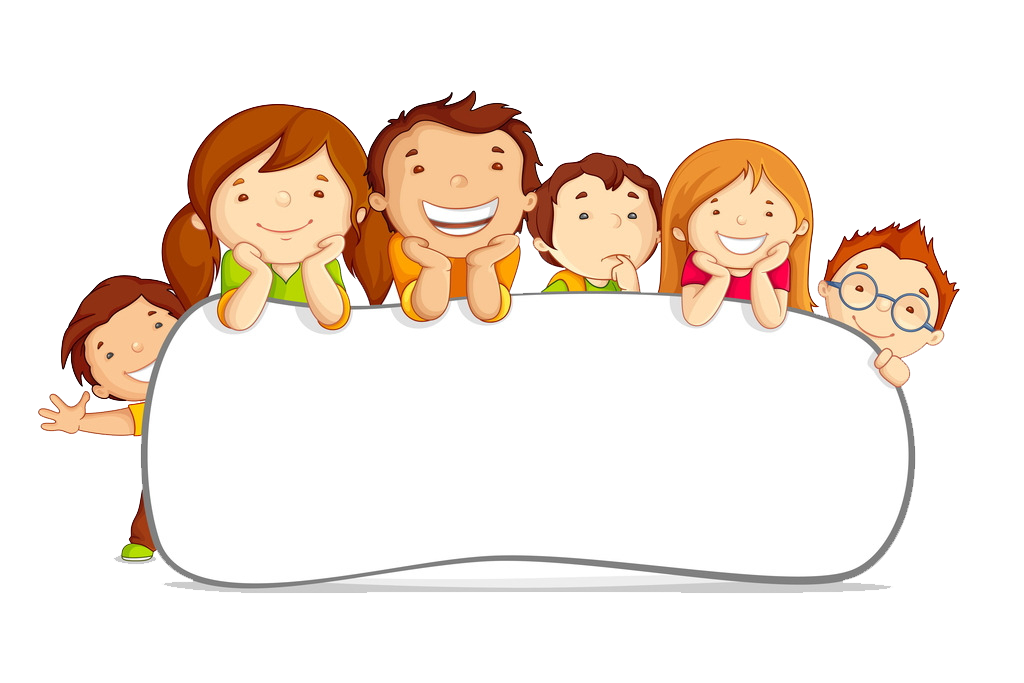 TEMEL TASARIM
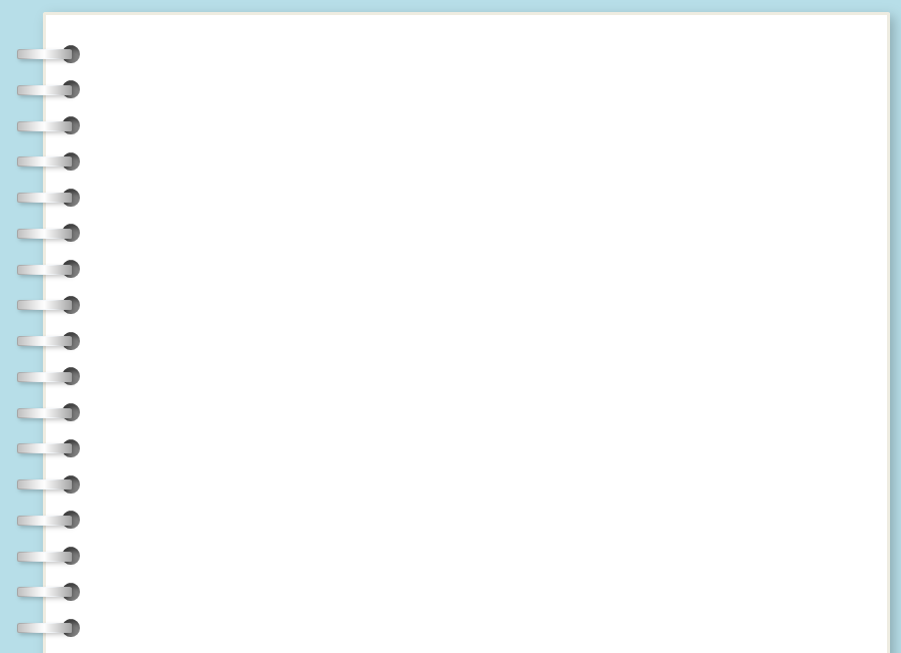 TEMEL TASARIM ELEMANLARI
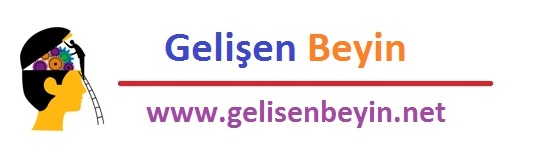 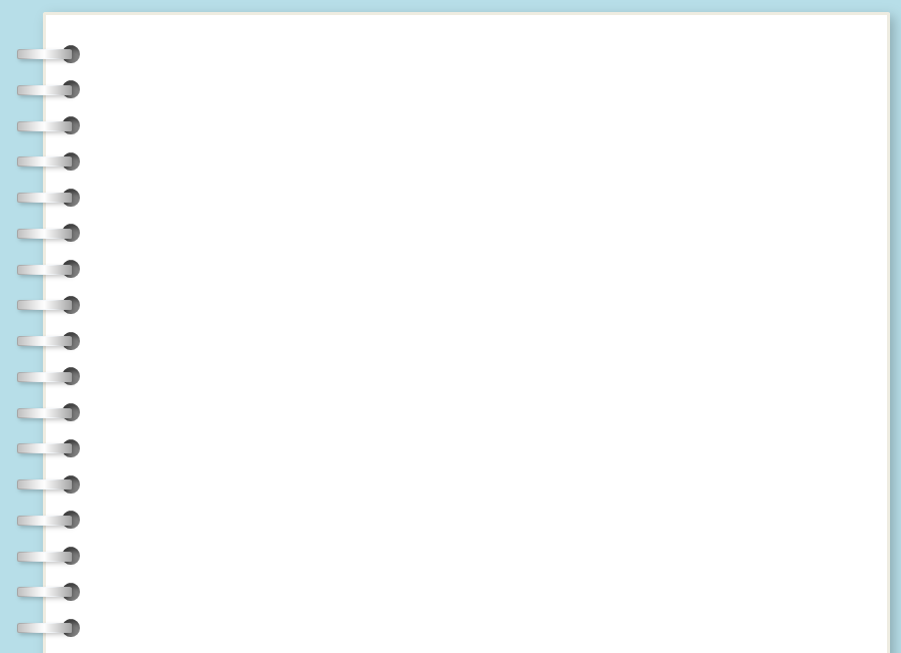 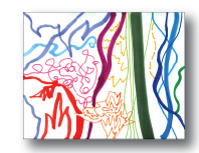 ÇİZGİ
Çizgi grafik olarak hareket halindeki bir noktanın belirli bir yönde eğiliminden doğar. Yatay çizgi,Düsey çizgi,Egik çizgi, kalin çizgi, Zig-zag çizgi gibi çeşitleri vardır.
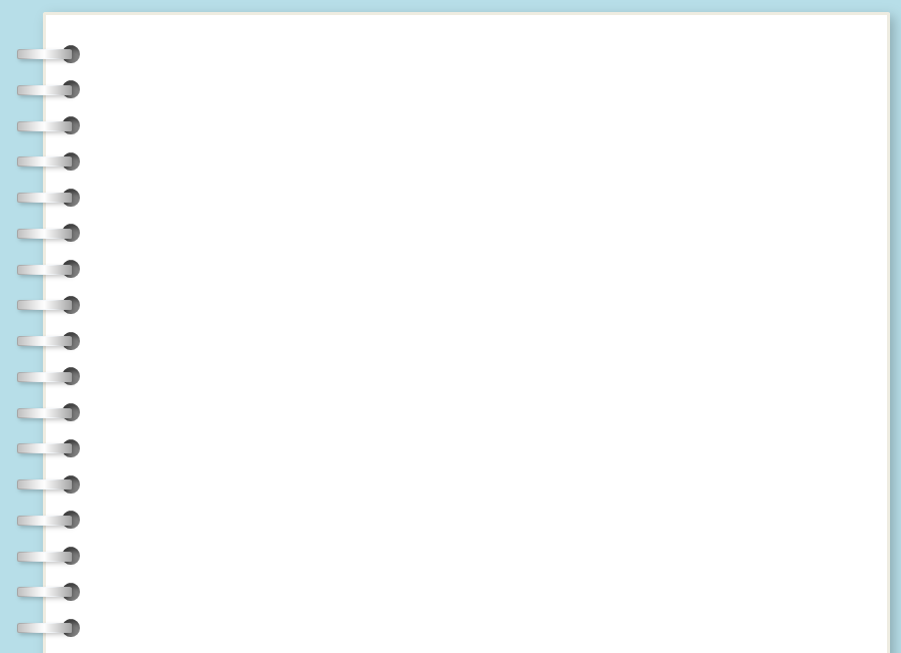 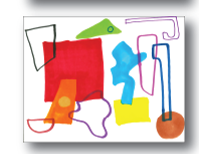 ŞEKİL 
Şekil yükseklik ve genişliği olan ancak derinliği olmayan iki boyutlu bir nesnedir. Geometrik şekiller daire, kare, üçgen, dikdörtgen gibi düz kenarları ve tutarlı eğimleri ile keskin ve kırıktır. Doğal veya organik şekiller doğada bulunur.
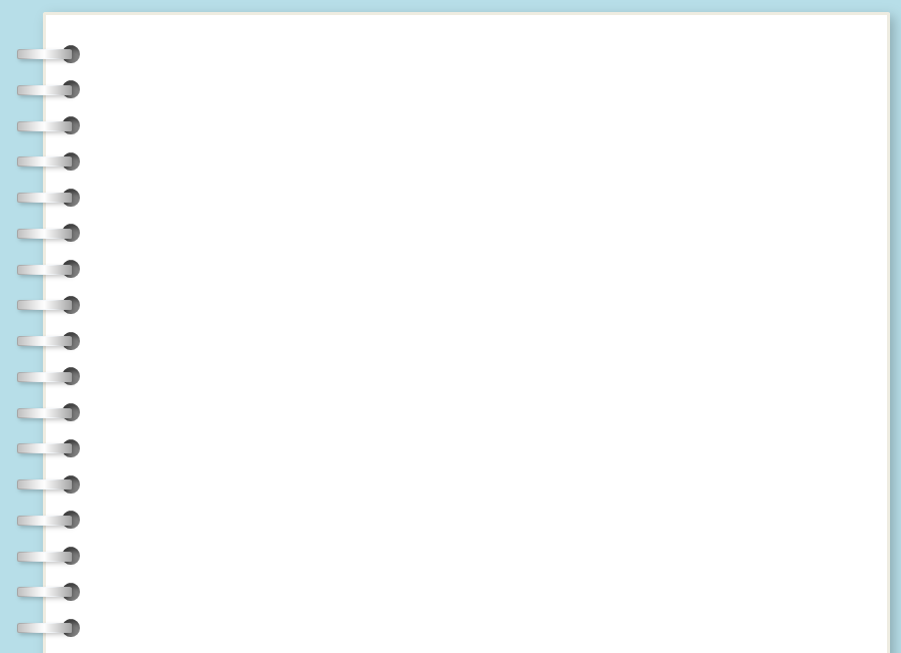 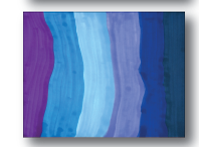 RENK
Renk ışığın bir özelliğidir. Renk ışığın cisimlere çarptıktan sonra yansıyarak görme duyumuzda bırakmış olduğu etkidir. Renkler ışıkla birlikte oluşurlar. Renkler insanların üzerinde birçok değişik duygular uyandırırlar.
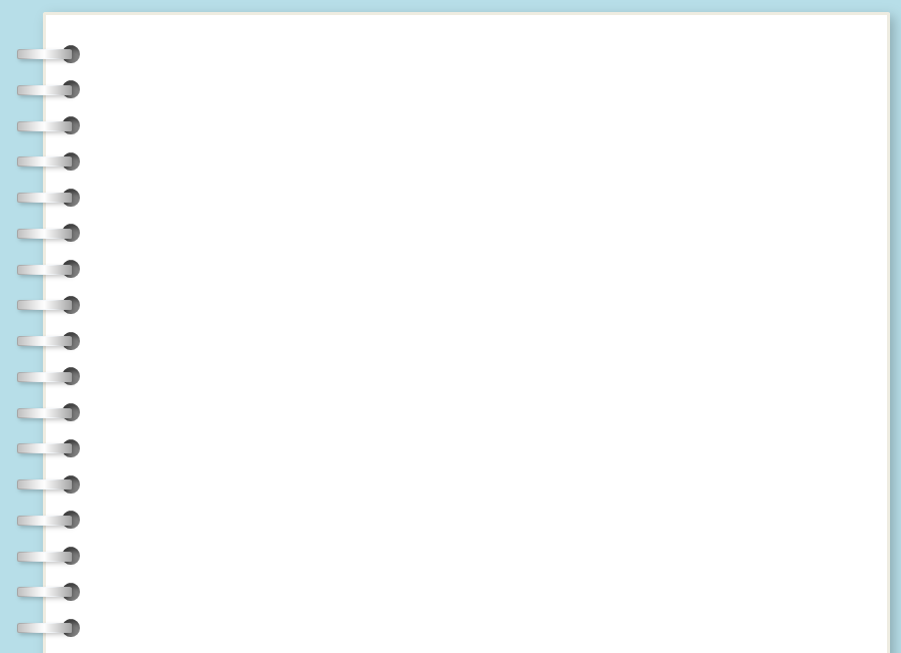 TON 
Bir rengin başka bir renkten etkilenerek saflığını yitirmesidir. Objelerin ışıklı (aydınlık) kısımları ile gölgeli (karanlık) kısımları arasında kalan kısımları hassas bir geçişle birbirine bağlayan orta ton değerlerinin hepsine birden ton denir.
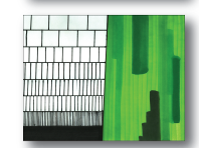 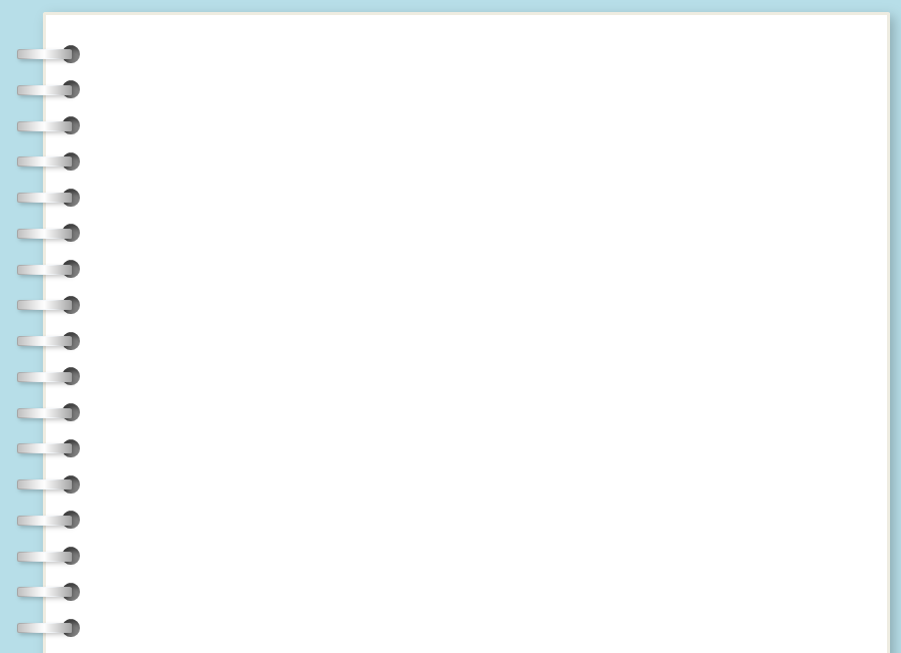 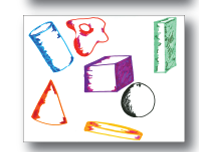 FORM 
Bir yüzeyin sınırlanarak, ötekisinden ayrılmasıdır.  Diğer bir tanımı ise bir bütünün karakteristik tüm özelliklerini taşıyan genel görünüş formdur. Form üç boyutlu anlatımdır.
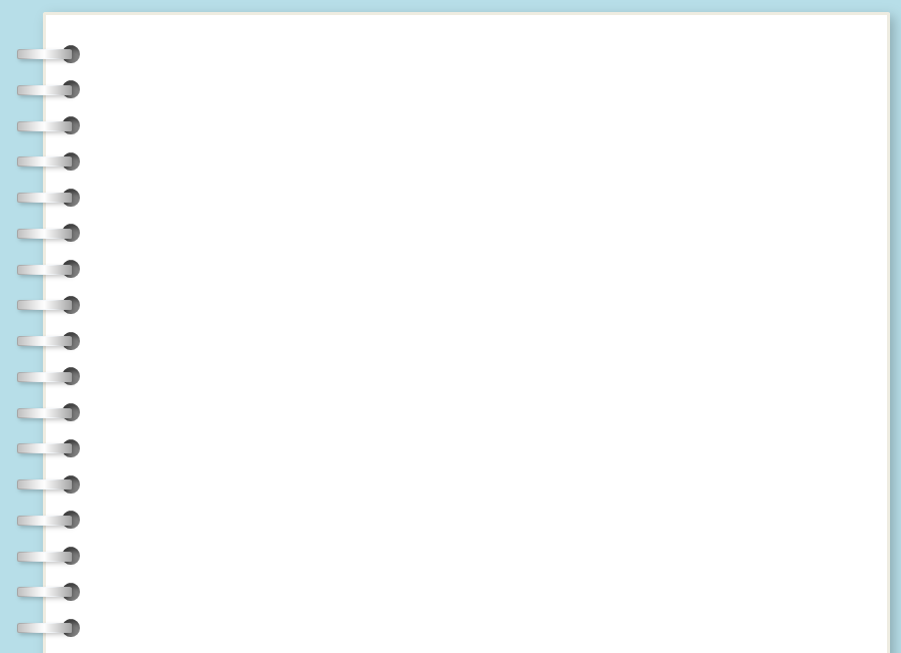 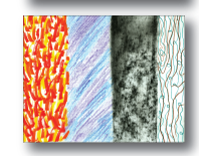 DOKU
Doku, bir yüzeyin üç-boyutlu yapısından dolayı sahip olduğu özel bir niteliktir. Doku sürekli devam eden bir desenin yüzeyinin pürüzünü veya pütürünü veya herhangi bir 3 boyutlu hissi bize gösterir. (2boyutlu dokular desen niteliğindedir, yanıltıcı olabilirler.)
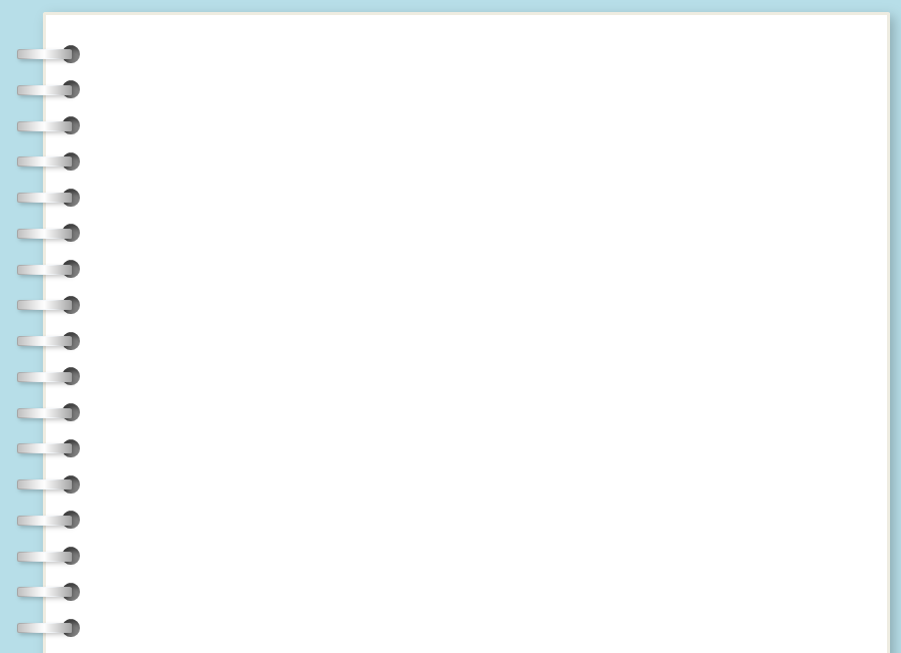 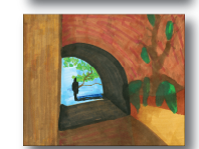 MEKAN 
Mimari oluşumun ilk aşaması olan mekan , insanın kendisini güvende hissettiği sınırlı bir hacim, içe dönük, özel bir boşluktur.Mekân ,mimarlığın konusunu ve mimari ürünü var eden temel koşuldur. Dolayısıyla,mekân var olmadan mimari bir eserin varlığından da söz etmek mümkün değildir.
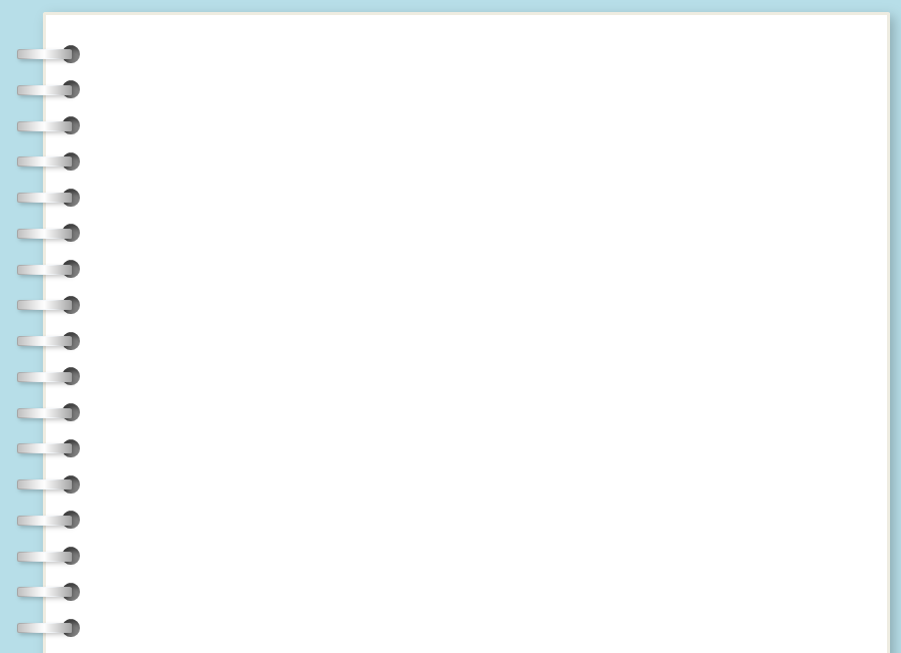 TEMEL TASARIM İLKELERİ
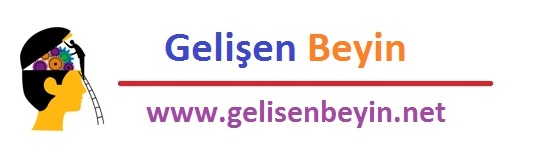 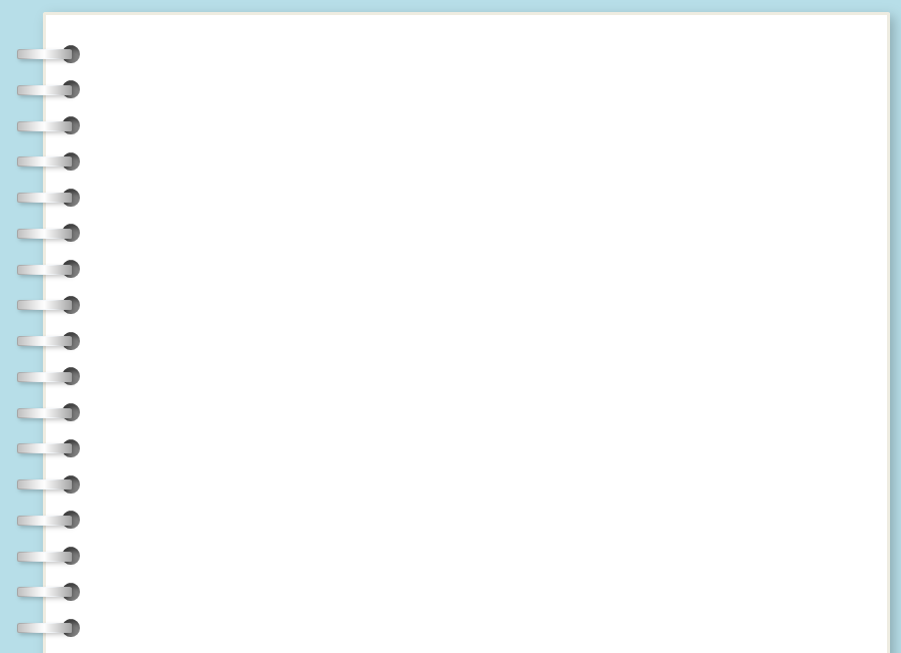 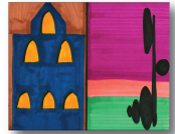 DENGE 
Bir tasarım prensibi olarak denge, tasarımı oluşturan parçaların tanımlı ve estetik bir biçimde yerleştirilmesidir. İki türlü denge çeşidi vardır. İlki simetrik denğe , ikincisi ise asimetrik dengedir.
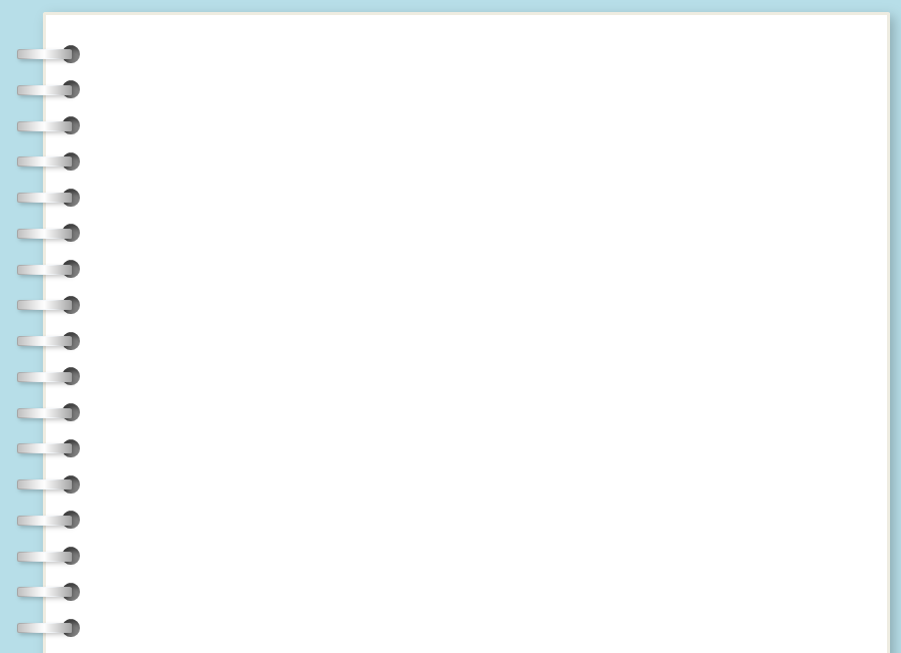 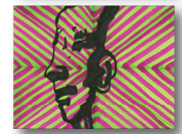 ZITLIK 
Cisimler arasındaki herhangi bir bakımdan ortak ya da yakın nitelikler olmadığı taktirde bunlar arsında ilgi kurmak güçleşir. Böylece cisimler arasında bir birlik kurulmayınca uyuşmazlık ve kargaşalık göze çarpar.
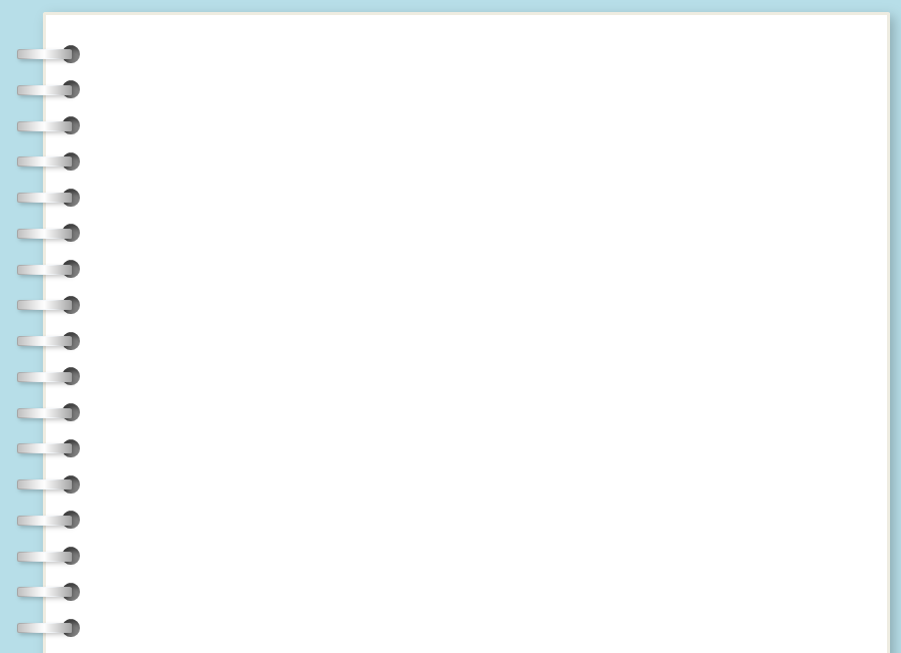 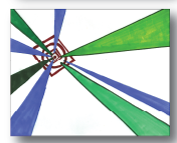 VURGU 
Bir tasarımda odak noktası oluşturur. Dikkatleri tasarımın en önemli gördüğümüz kısmına çekmemizi sağlar.  Vurgu olmaksızın, gören kişinin resme bakışını çekmeksizin iletişim gerçekleşmez.
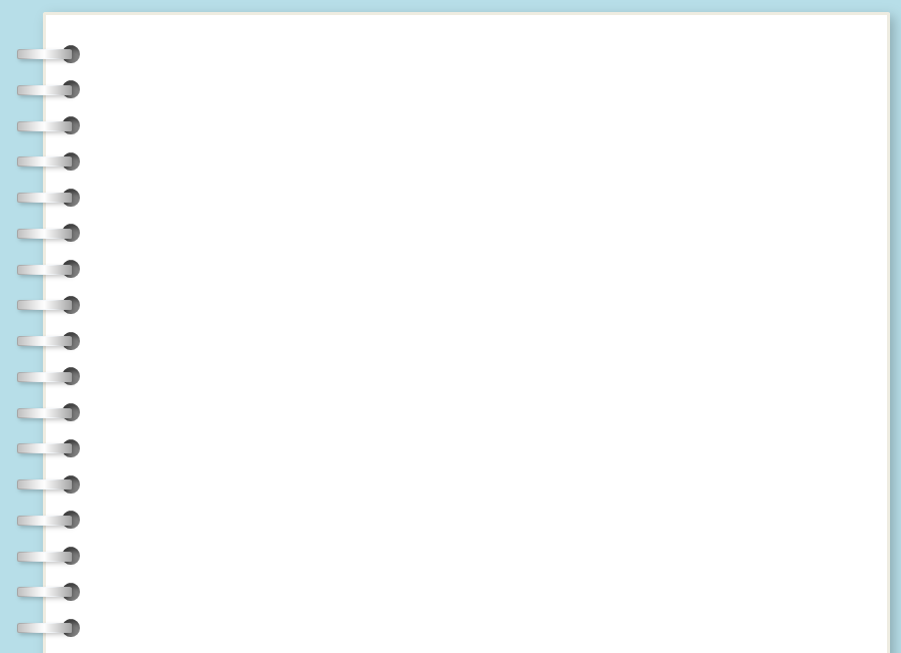 HAREKET
 Tasarımcının, gözü bir kompozisyonun içine, çevresine yada kompozisyona doğru yönlendirmesinin yoludur. Görsel bir imajda hareket, objeler imajın içinde hareket ediyormuş hissiyatı uyandırdığında ortaya çıkar.
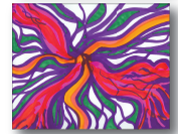 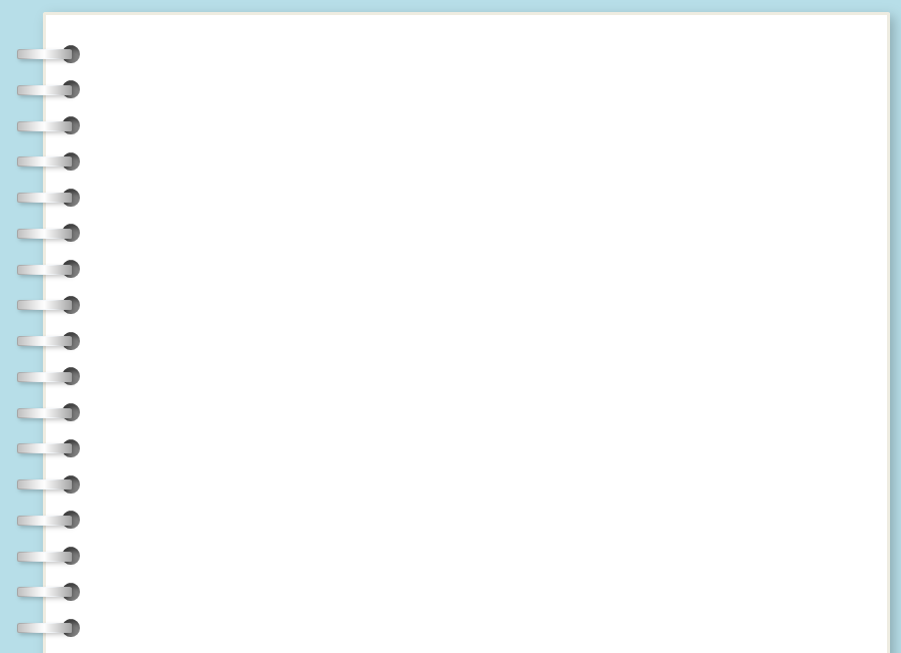 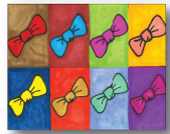 DESEN 
Desen dediğimiz kavram ise tutarlı ve düzenli bir halde yüzeyleri ve yapıları organize eden oluşumdur. Deseni aynı zamanda bir bütünün meydana gelmesinde iskelet olarak da tanımlayabiliriz.
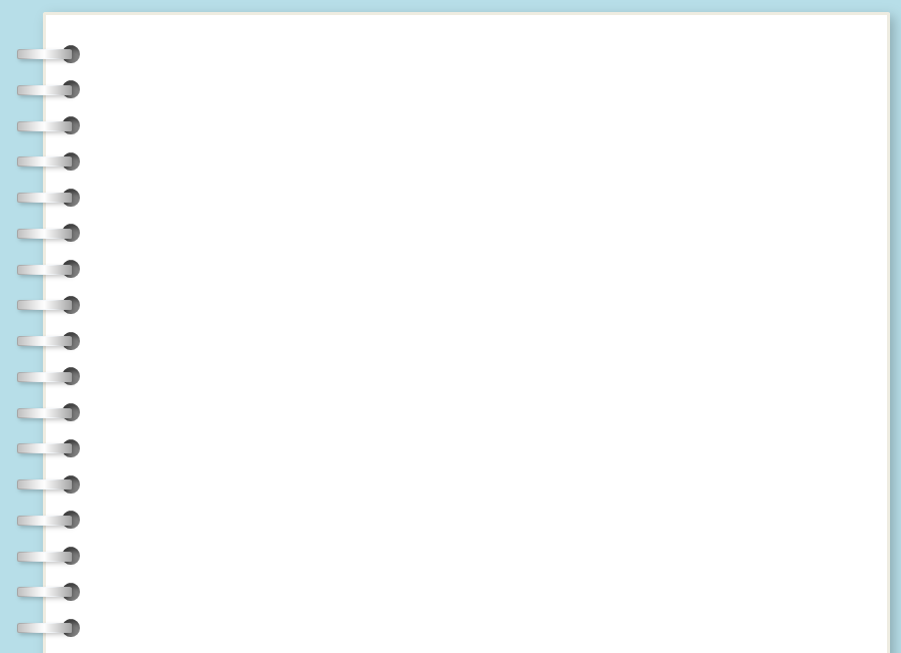 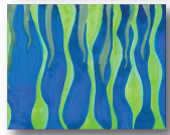 RİTİM
Elemanların-renklerin, şekillerin, formların, mekanların-boşlukların ve dokuların görsel hareketlerinin tekrarıdır. Bütün içindeki parçaların, renk, çizgi, şekil, doku veya desen gibi elemanlarla birlikte sağladığı uyumlu tekrarlardır.
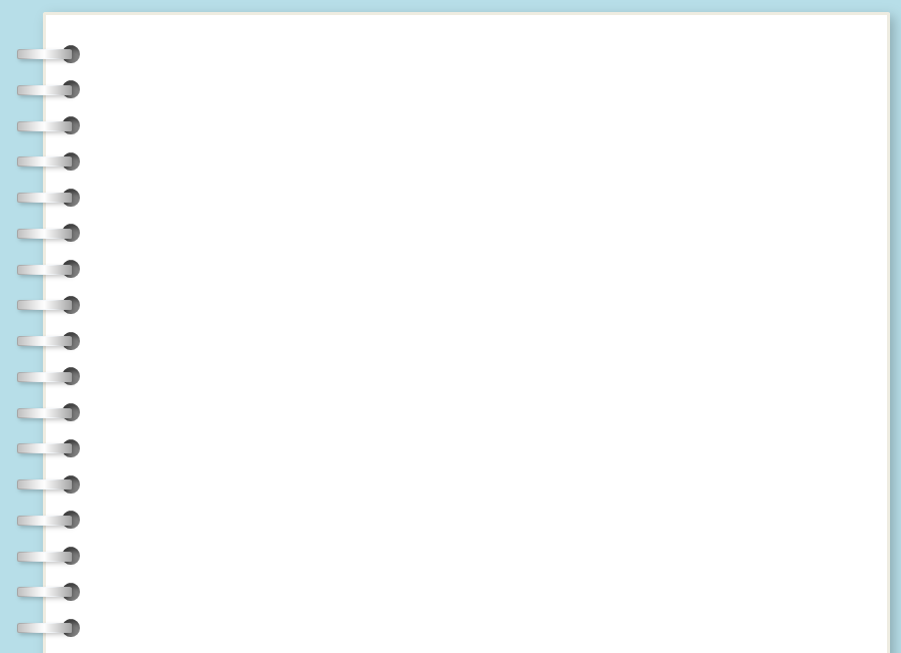 BÜTÜNLÜK 
Her bir parçanın tek olarak değil bütünsel olarak anlam kazanması demektir. Tasarım ilkelerinin en önemli aşaması bütünlüktür. Çoğunlukla en zor olanı da bütünlük ilkesidir. Diğer ilkeler tarafından da desteklenen bütünlük ilkesi olmadan tasarımın başarılı olması asla düşünülemez.
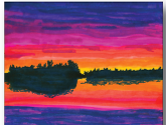 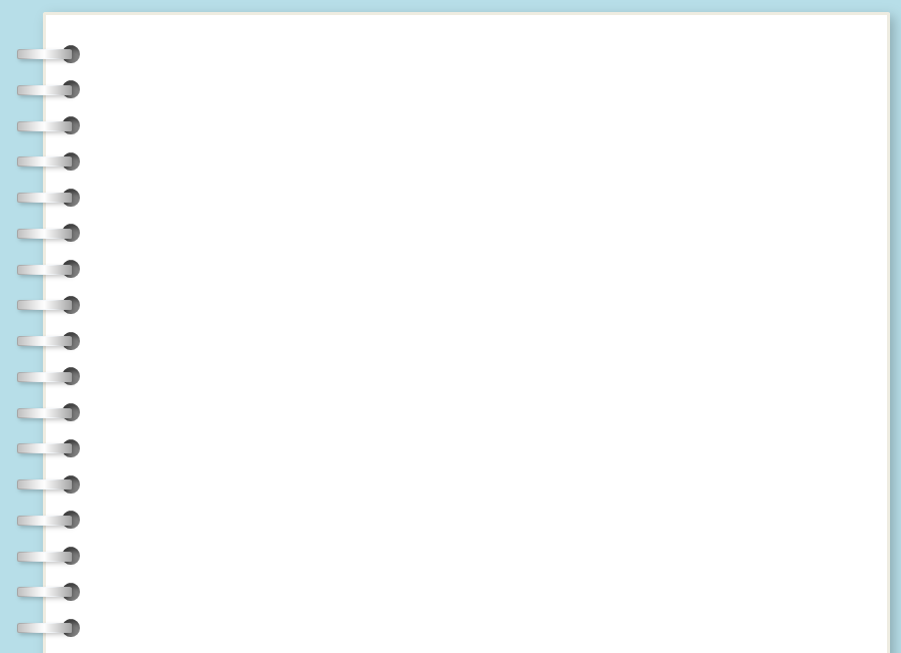 TEMEL TASARIMDA ÜRÜN GELİŞTİRME TEKNİKLERİ
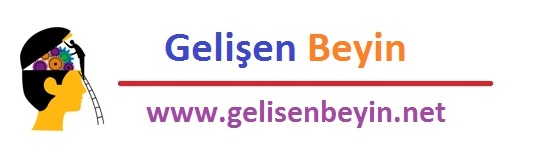 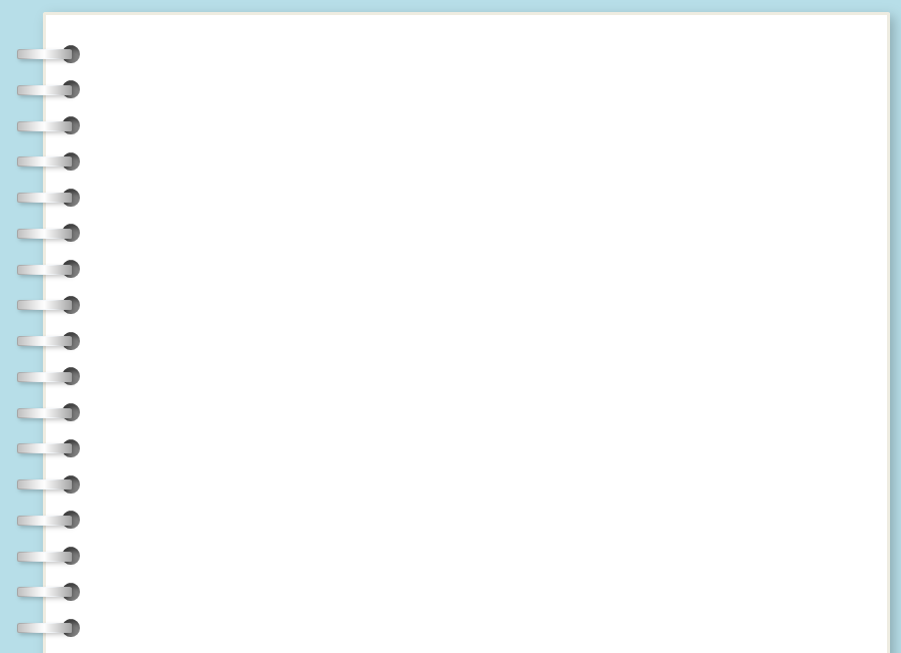 TASLAK (ESKİZ) ÇİZİM
Sonradan çalışarak bitirmek üzere, bir tasarımın önceden hazırlanan görselleştirilmiş ilk şeklidir.
Detaylardan uzak basitçe bir fikrin nasıl göründüğünü ifade etmede kullanılır. 
Ön hazırlıkta denebilir. 
İngilizcede tasarım alnında çok sık kullanılan sketch sözcüğüne karşılı gelir.
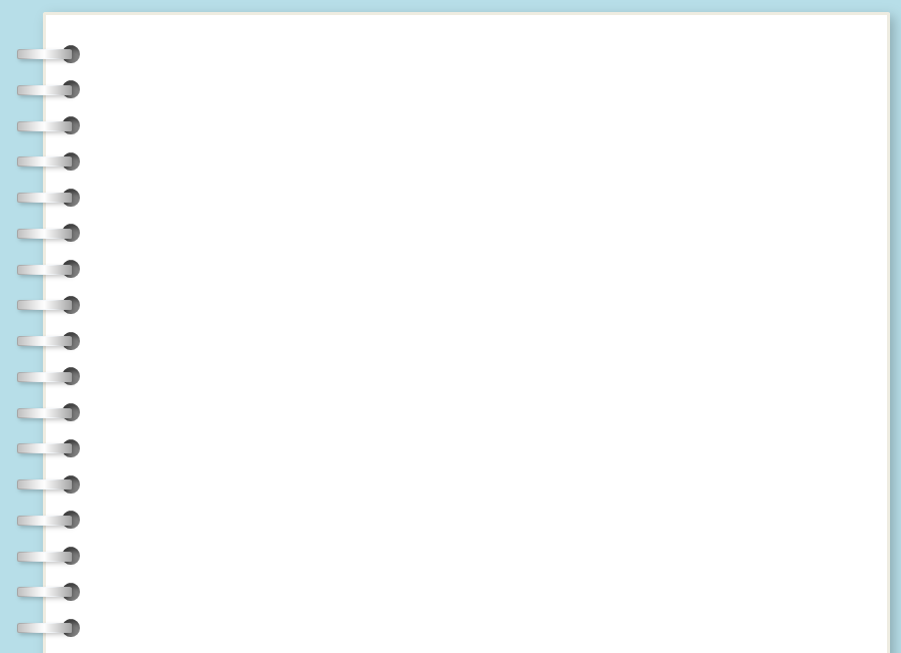 TASLAK ÇİZİM ÖRNEKLERİ
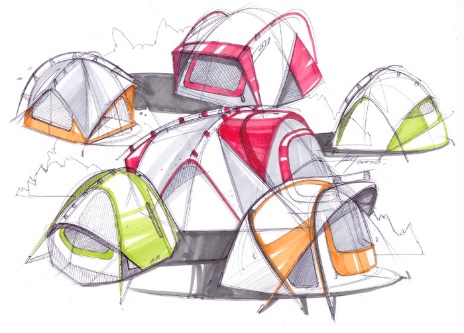 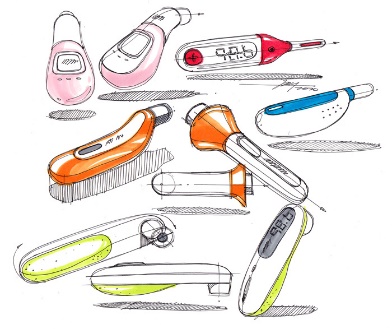 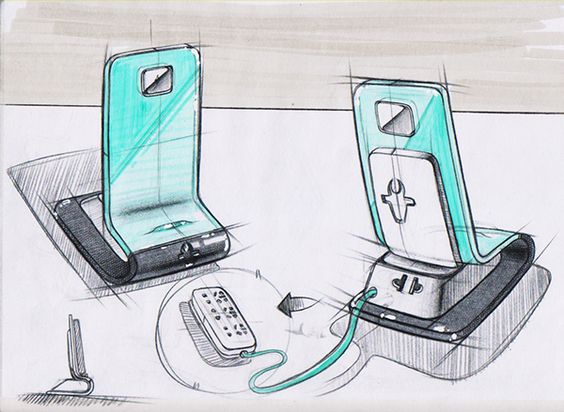 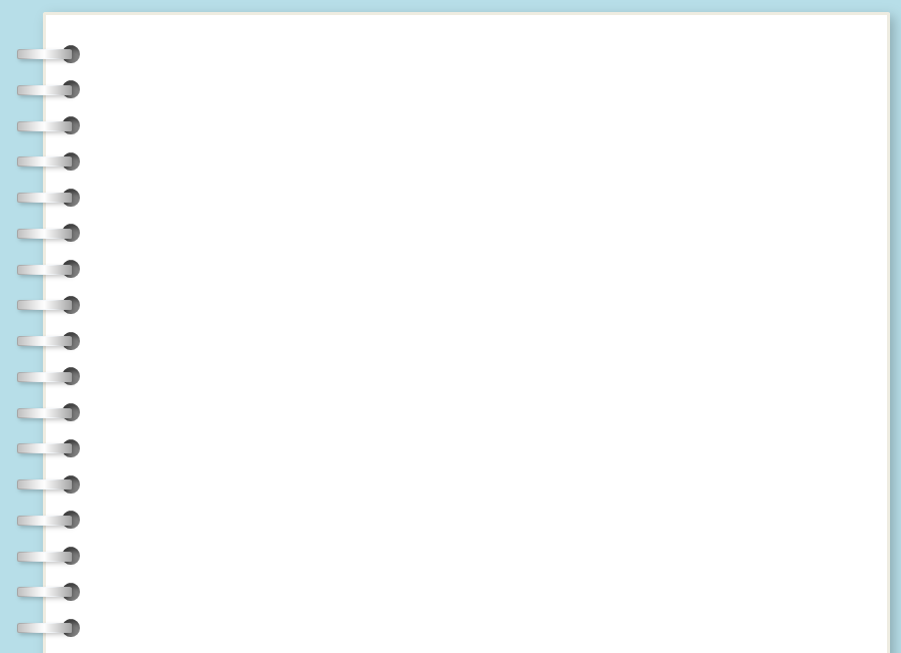 TEKNİK ÇİZİM
Bir ürünün malzemesini, boyutunu, biçimini ve diğer ölçülerinin kullanılmaya hazır son halini anlatan çizimdir. 

Teknik çizim, ayrıca tasarımın nasıl imal edileceğini, boyutlarını vb. üretim yöntemlerini belirli kurallar ve standartlar çerçevesinde anlatır. 

Standart, üretilen parçaların aynı kalite ve özellikte olmasını sağlar. Standardın önemi, üretimde aynı birliği sağlamak ve kaliteyi artırmak için gereklidir.

Teknik çizimde çizgi ve şekiller ve formlar çok sık kullanılır,büyük ölçekli yapıların küçültülerek çizilmesini sağlar.
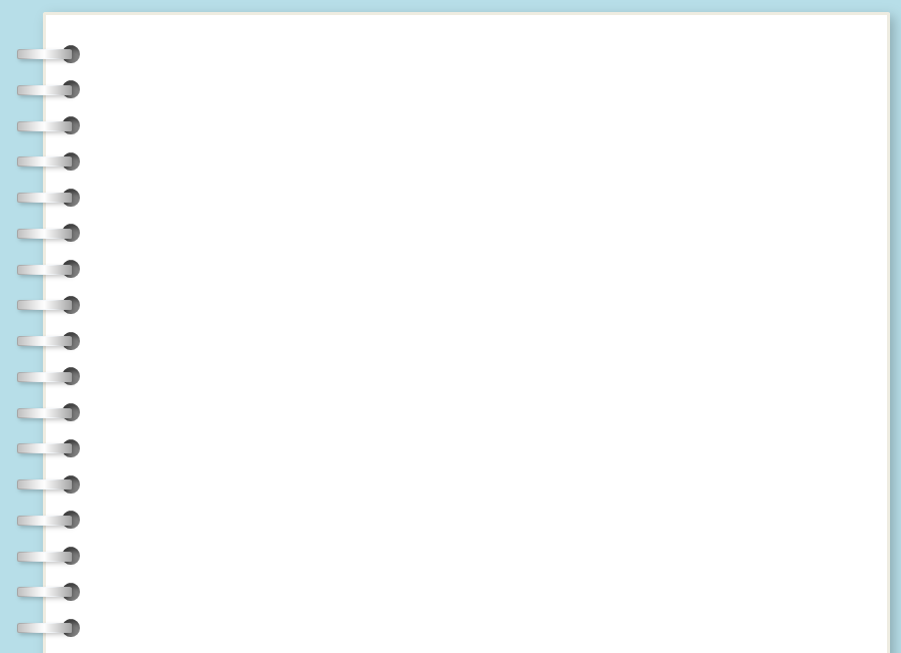 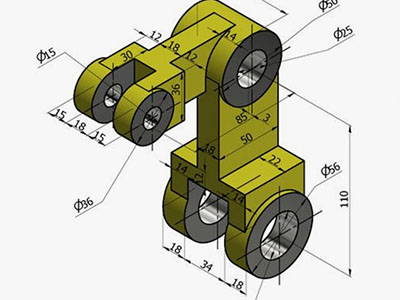 TEKNİK ÇİZİM ÖRNEKLERİ
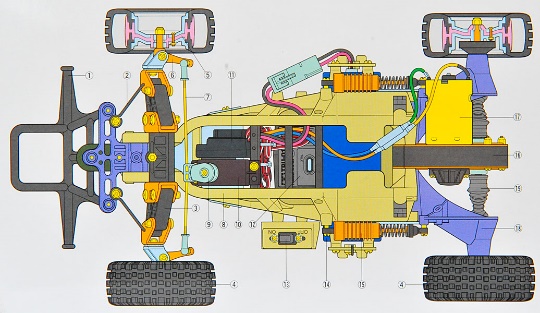 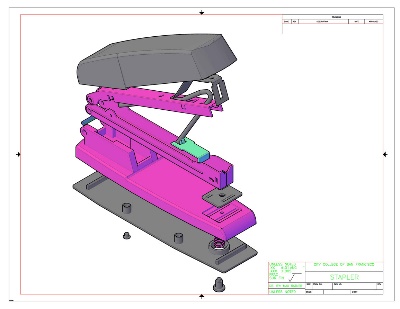 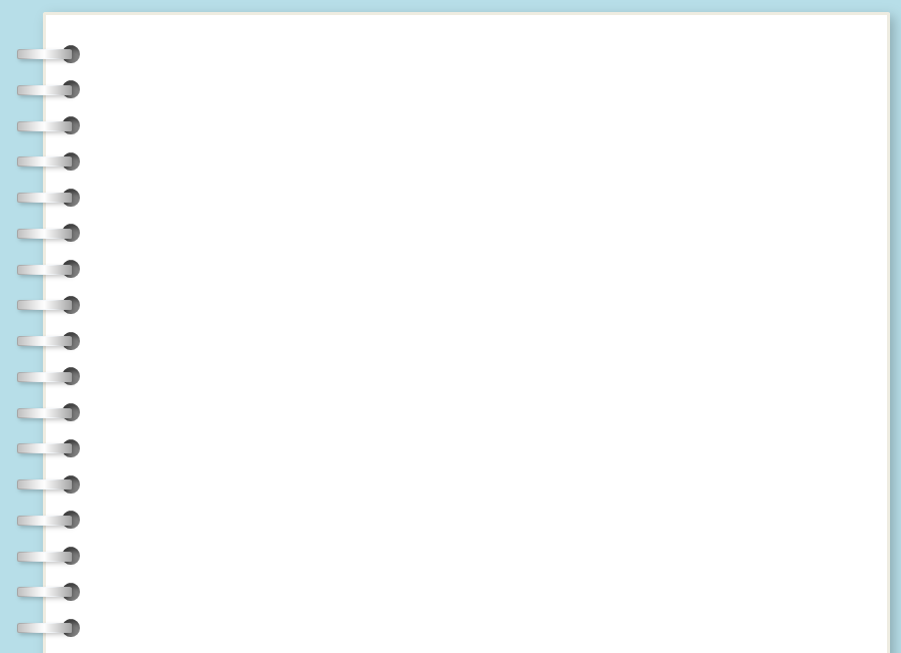 MAKET
Var olan ya da tasarlanan bir yapıtın tümünün ya da bir bölümünün ya da bir yapı elemanının, ölçekle küçültülerek ya da büyültülerek yapılan üç boyutlu temsili modeli.

Mimarlıkta, sanayide ve bazı sanat dallarında yer alan eserlerin taslak durumundaki küçük örneği. Bir yapı ya da bir nesnenin var olan ya da tasarlanan biçiminin küçük ölçekli modeli.
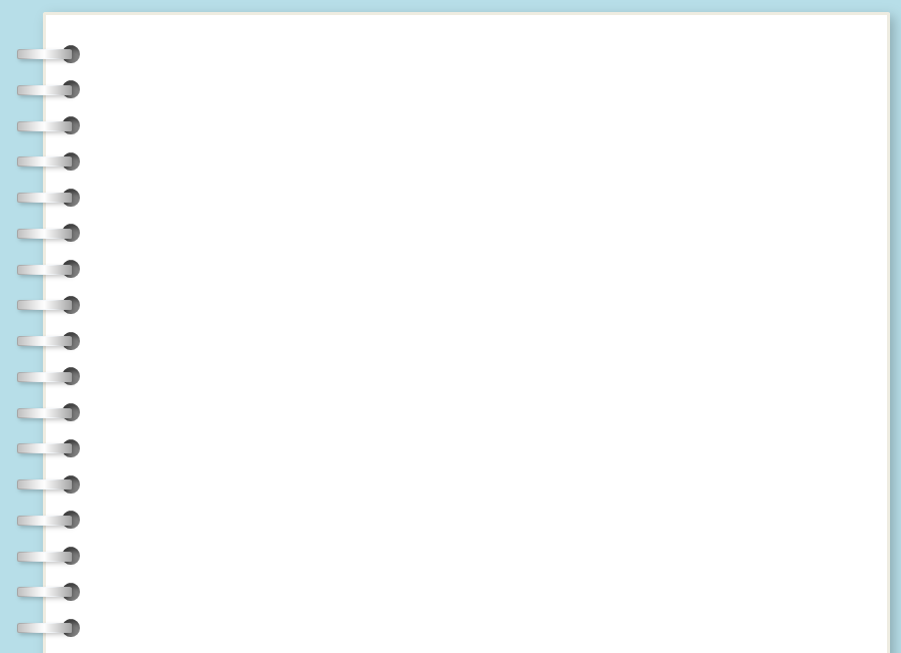 MAKET ÖRNEKLERİ
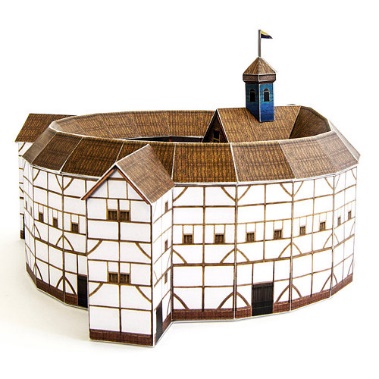 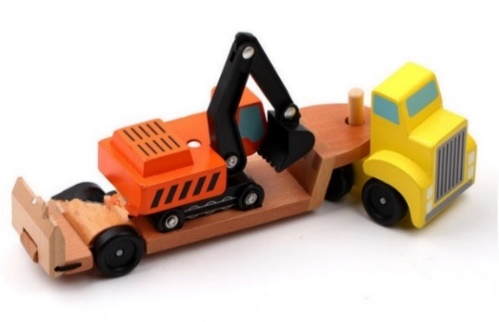 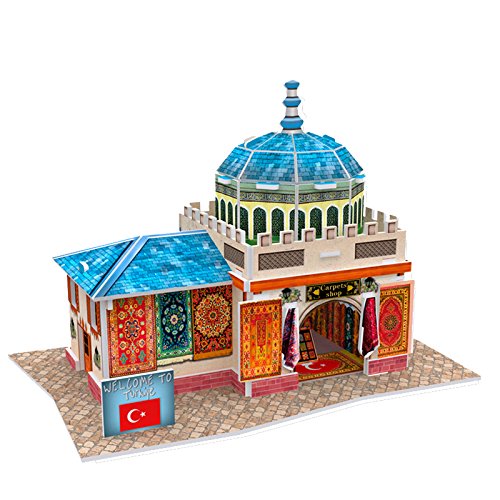 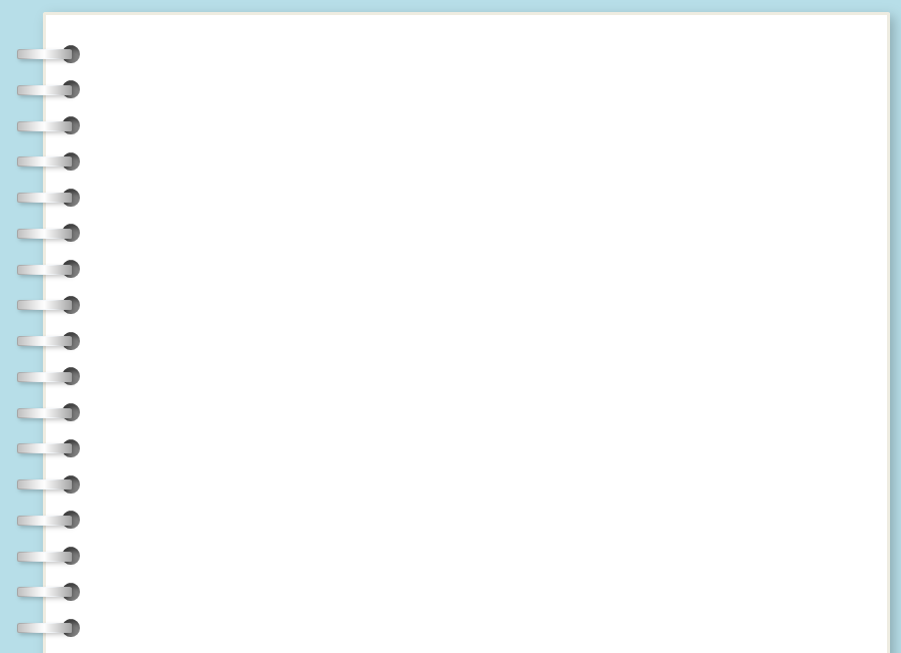 TEMEL TASARIM ELAMAN VE PRENSİPLERİ MATRİSİ ETKİNLİĞİ (A3)
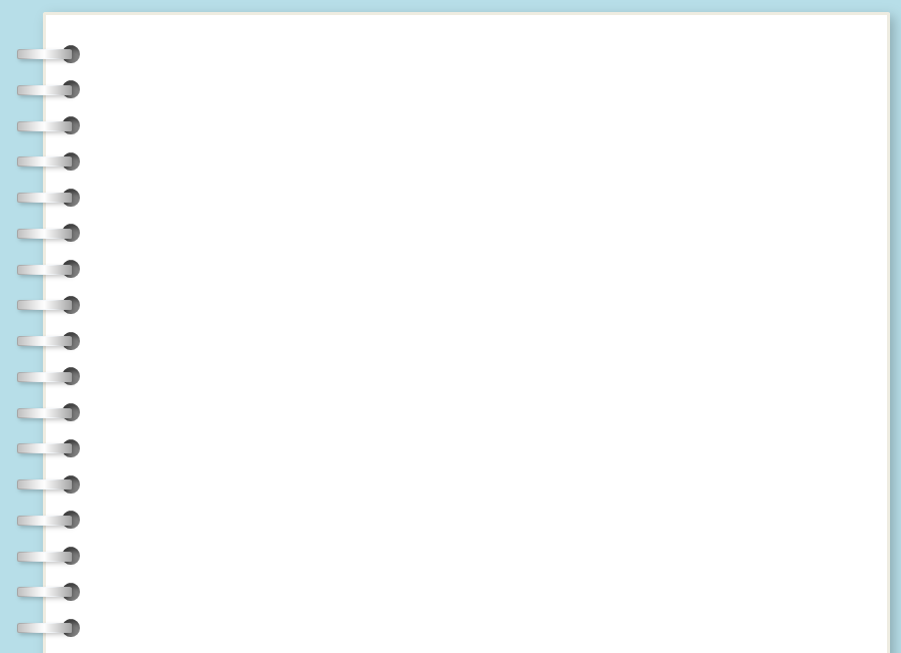 TEMEL TASARIM ELAMAN VE PRENSİPLERİNİ  EŞLEŞTİRELİM
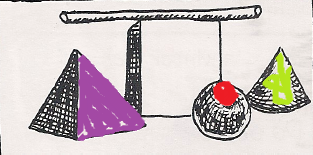 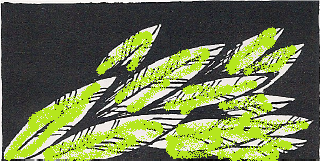 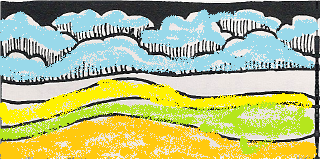 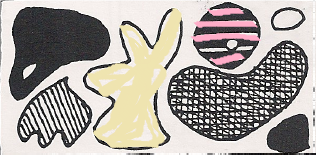 D
B
A
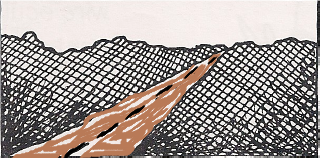 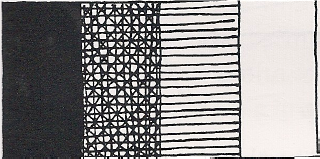 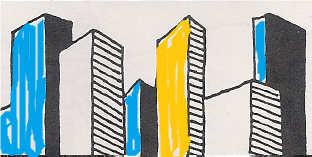 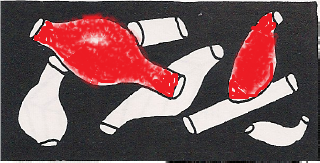 C
G
H
F
E
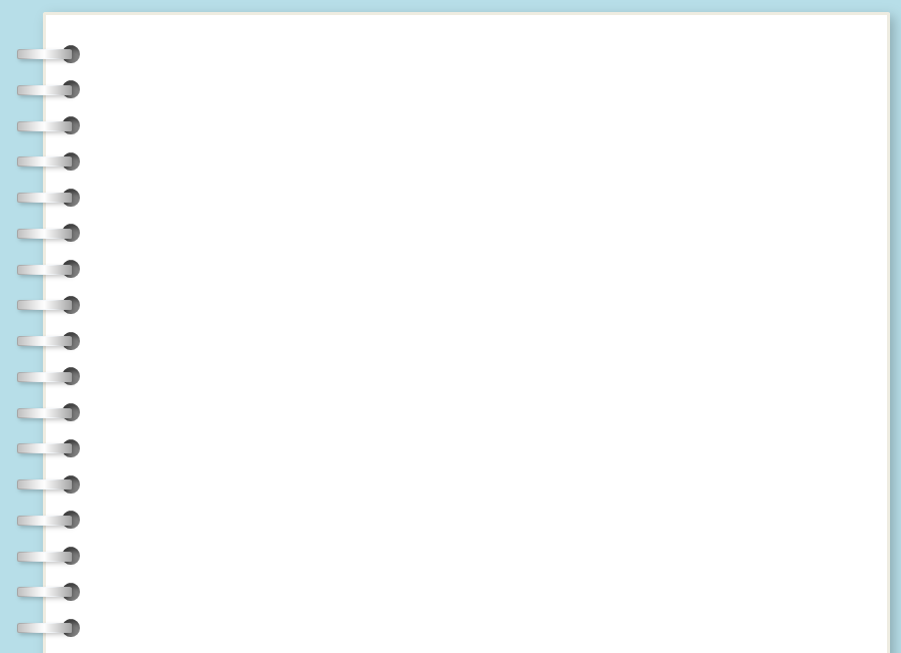 TEMEL TASARIM ELAMAN VE PRENSİPLERİNİ  EŞLEŞTİRELİM
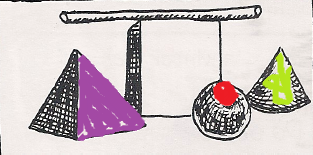 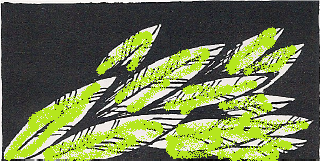 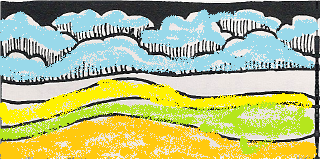 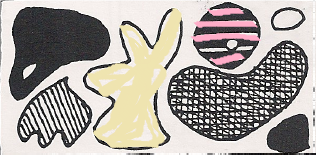 DOKU
D
RİTİM
ŞEKİL
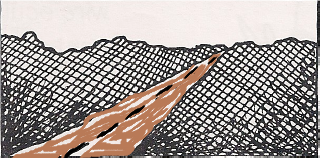 B
A
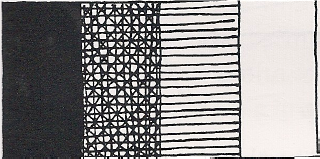 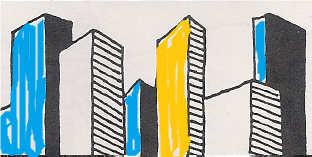 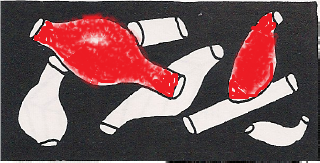 FORM
C
DESEN
FORM
G
H
DERİNLİK
TON
F
E
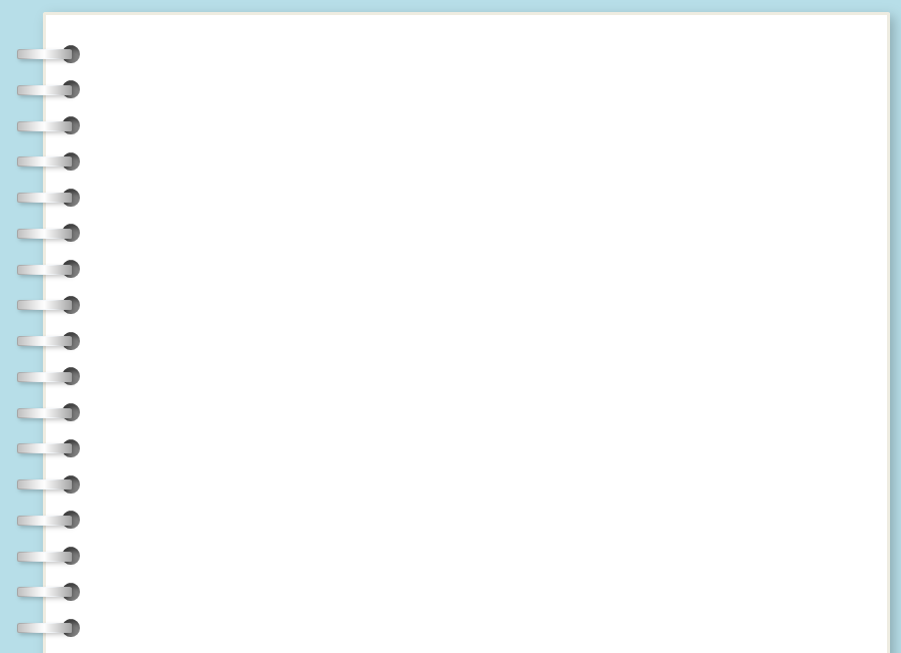 TEMEL TASARIMDA BİR ÜRÜN OLUŞTURALIM ETKİNLİĞİ
Tasarım elemanları ve tasarım ilkeleri kullanılarak çizim, boyama, kesme, katlama, birleştirme, yırtma, yapıştırma gibi bir yöntemleri kullanabilirsiniz; bu yöntemlerden seçtiğiniz bir ürünü atık malzemeler kullanarak yapınız..
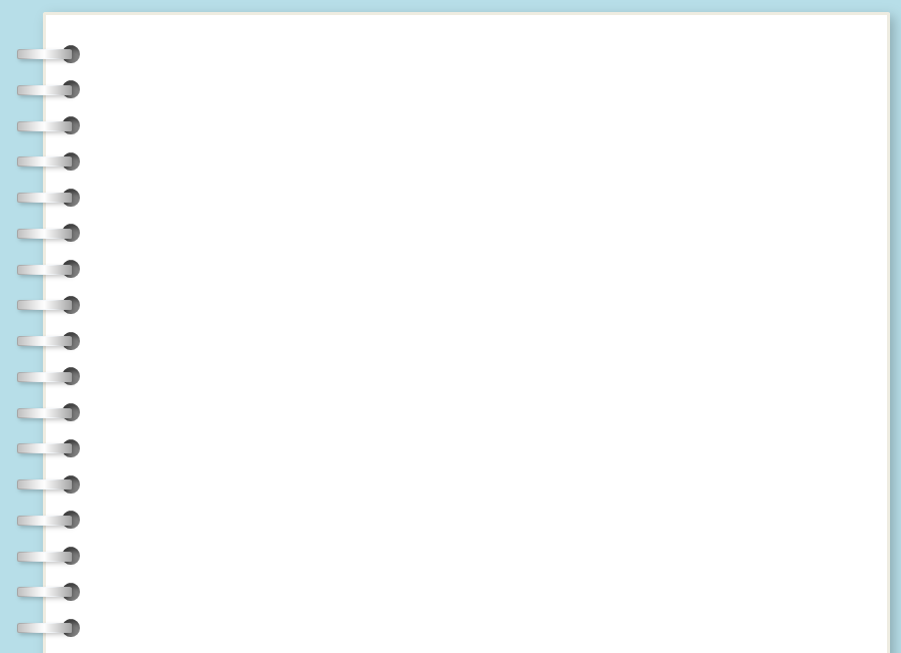 1- ETKİNLİK ( KSİLOFON ) 

PVC Borulardan ve kullanılamaz durumdaki öğrenci masası
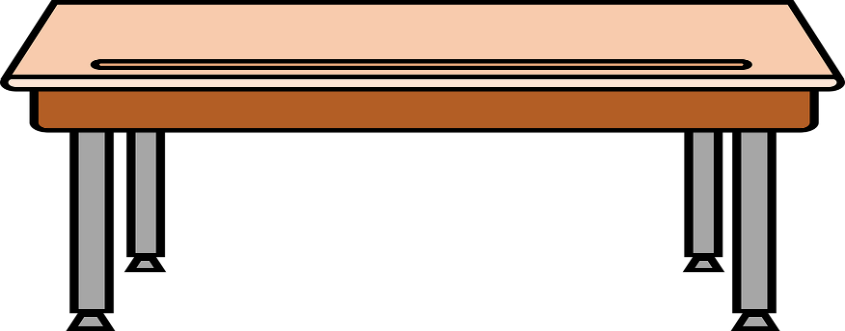 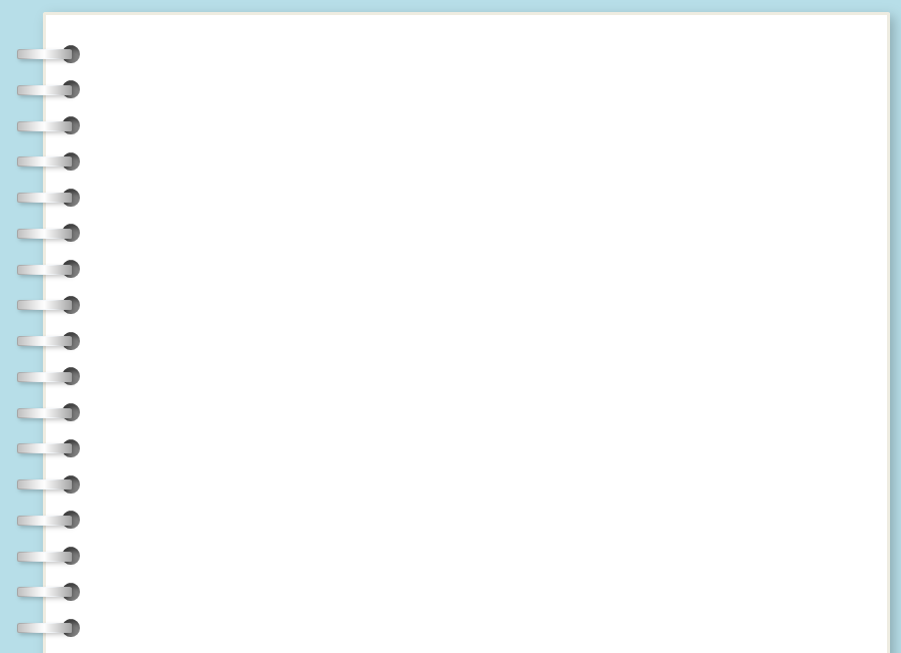 2-ETKİNLİK 

Şişe kapaklarından özgün temel tasarım fikirleri geliştirme
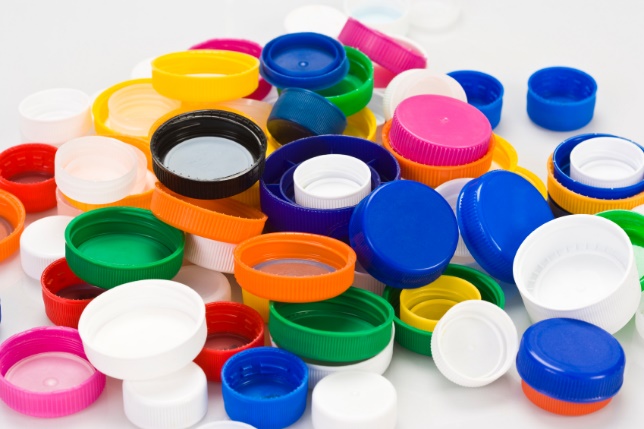 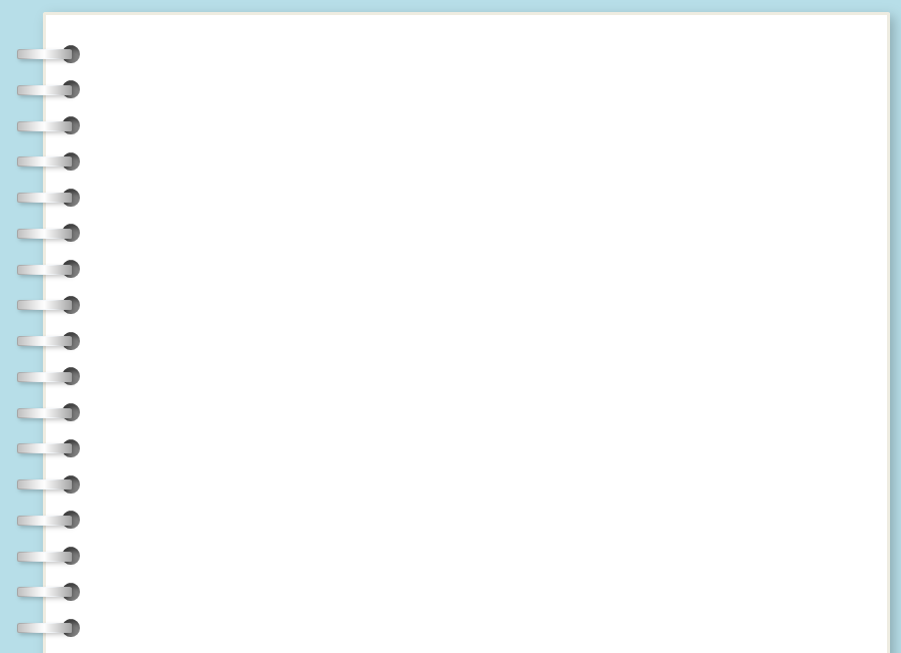 3-ETKİNLİK
Renkli Karton kutu, Bez Parçaları,Yaprak,Kozalak, Gazate , kontraplak, strafor gibi malzemelerden a3 formatına çizilen temel tasarım elamanları kompozisyonunu üç boyutlu hale getirme.
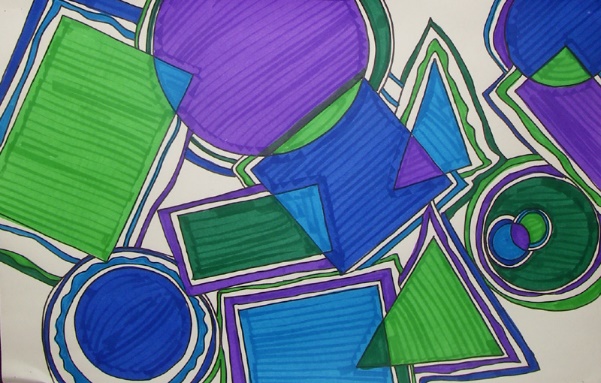 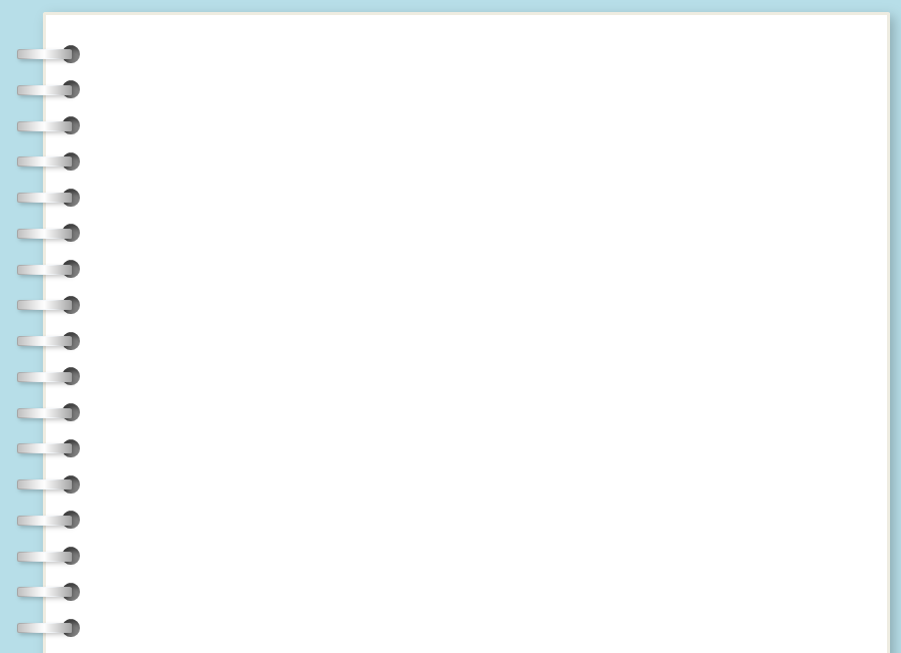 TEMEL TASARIM ETKİNLİK DEĞERLENDİRME ÖLÇÜTLERİ
Teknoloji Ve Tasarım Teme Kavramlarını Bilir.                
Teknoloji Ve Tasarım Kavramlarını Yaşamıyla İlişkilendirir.
Temel Tasarım İlke Ve Yöntemlerini Bilir.
İlke Ve Yöntemleri Bir  Ürün İçinde Yapılandırır.
Eleman Ve İlkelerini Kullanarak Taslak Oluşturur. 
Özgün Bir Fikir Geliştirir.
Materyalleri Uygun  Kullanır.
Etkinliği İstenen Ölçütlere Göre Bitirir.

                                   www.gelisenbeyin.net / gelişime dair ne varsa…